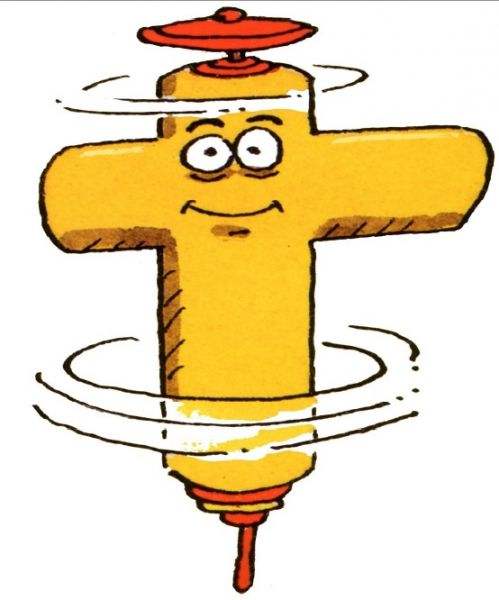 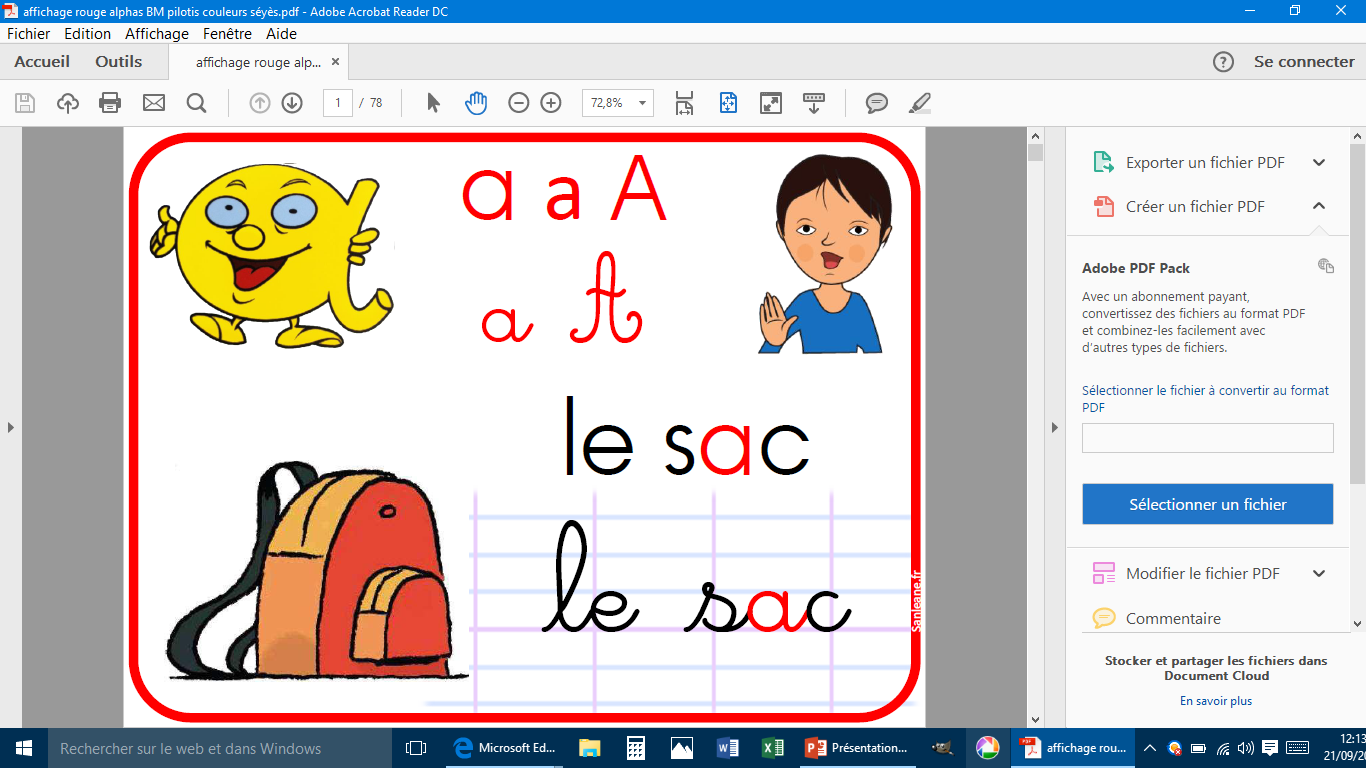 a
t
table
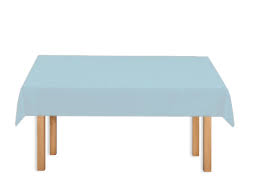 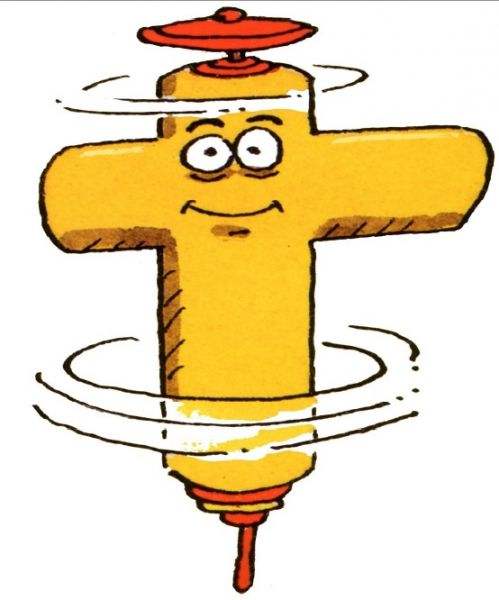 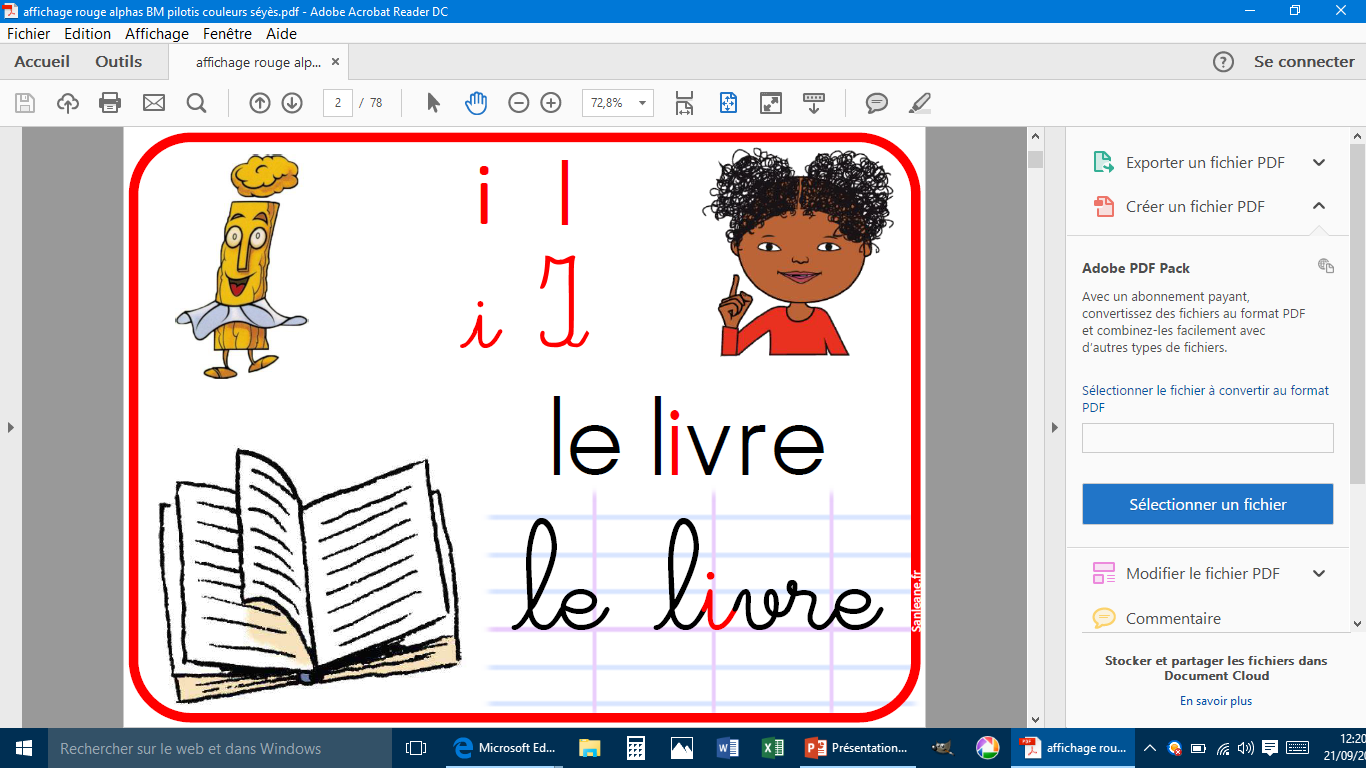 i
t
tipis
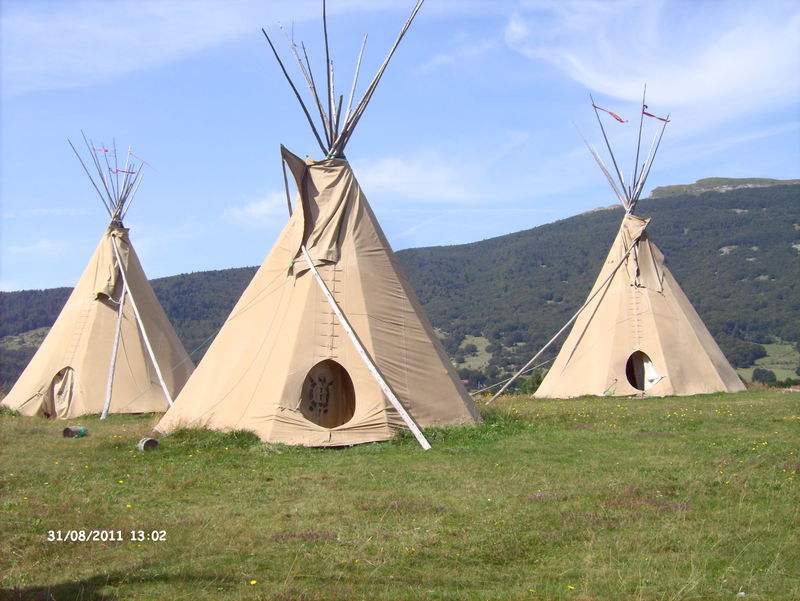 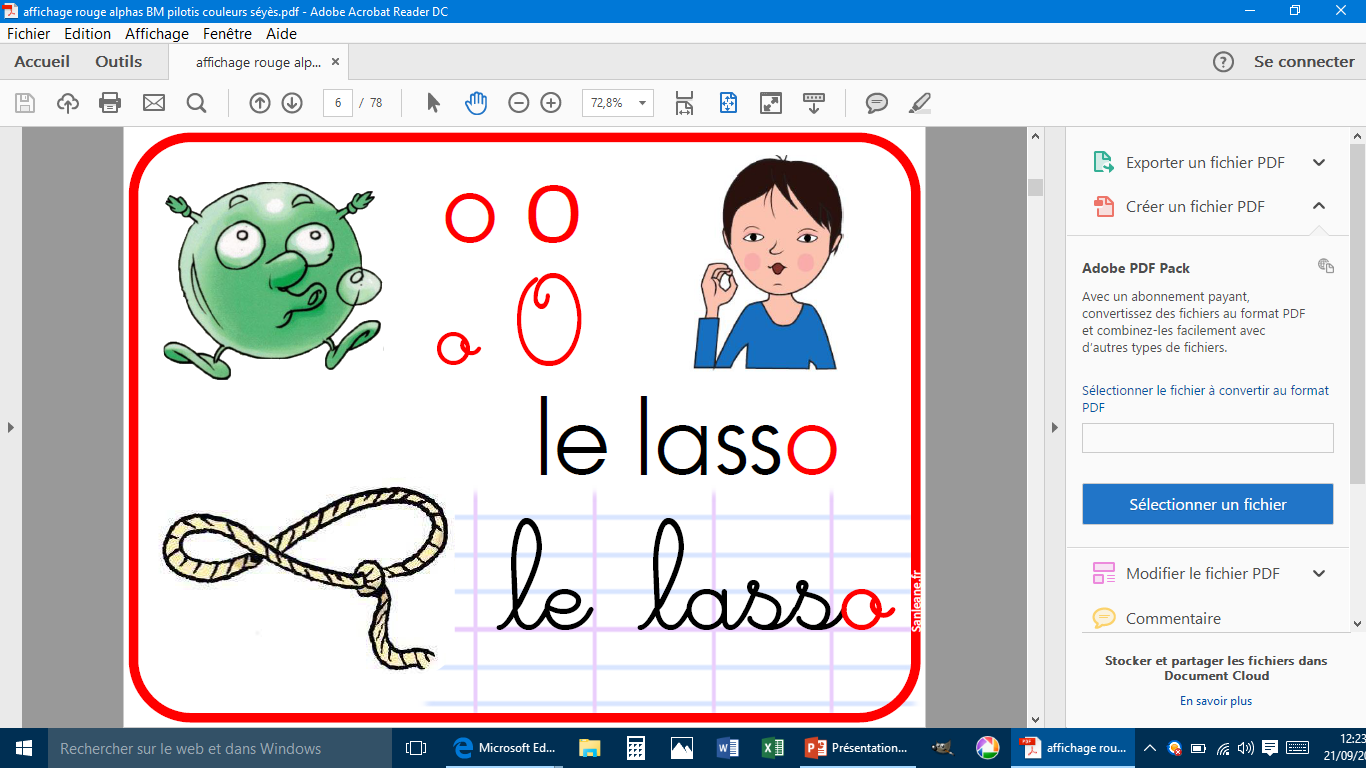 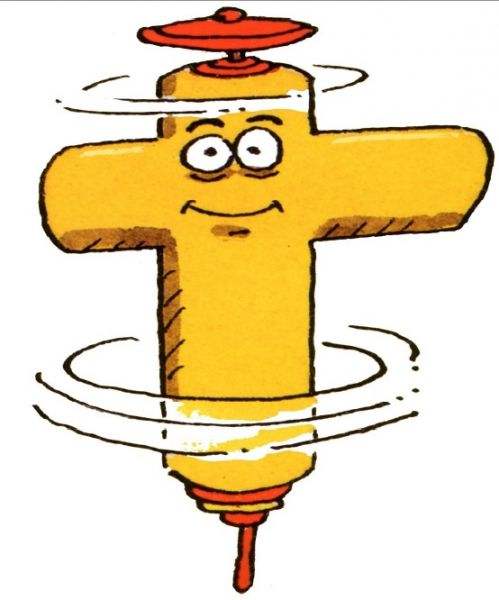 o
t
tomate
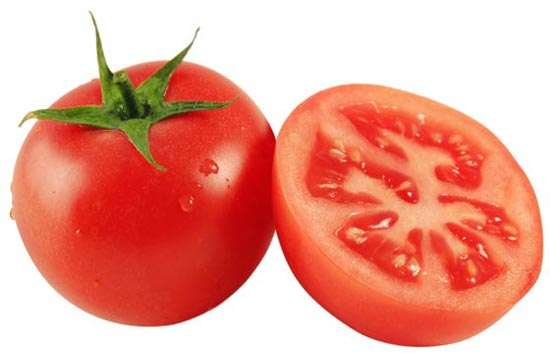 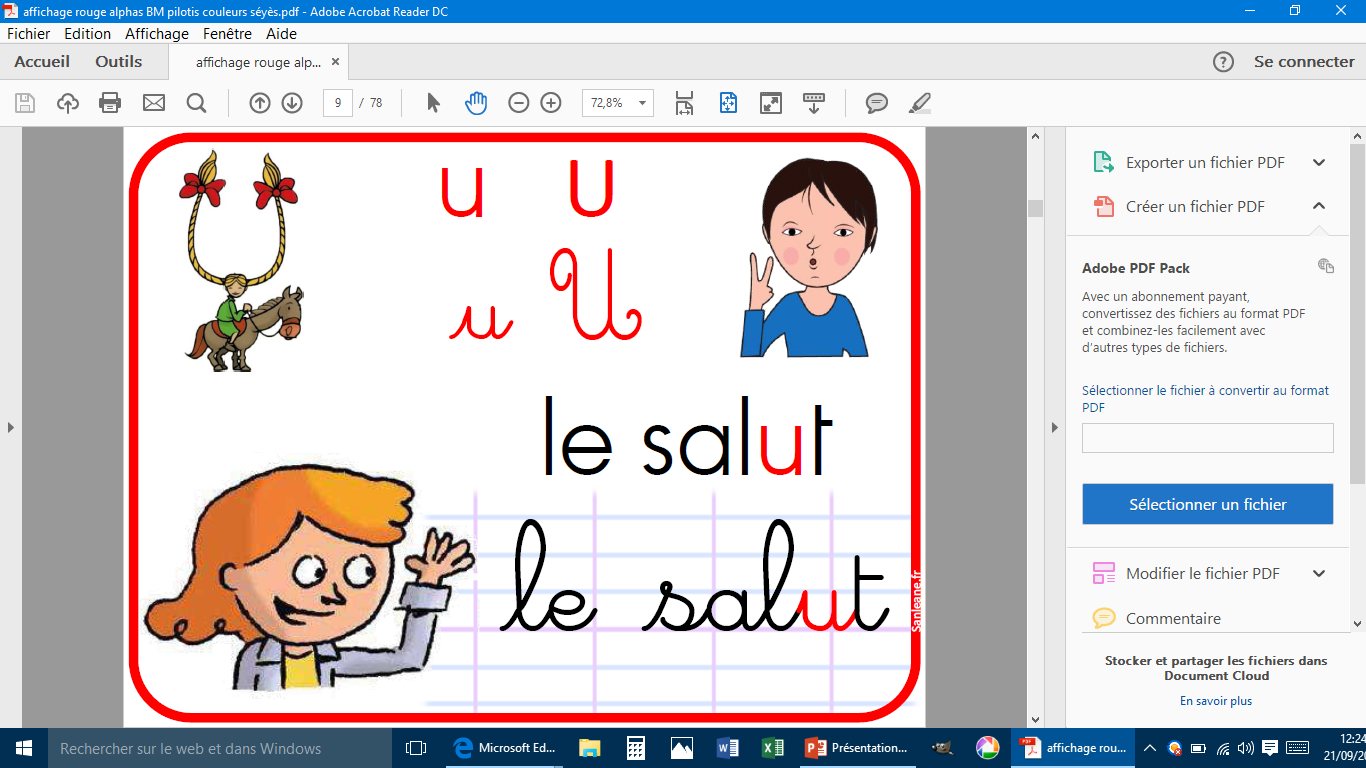 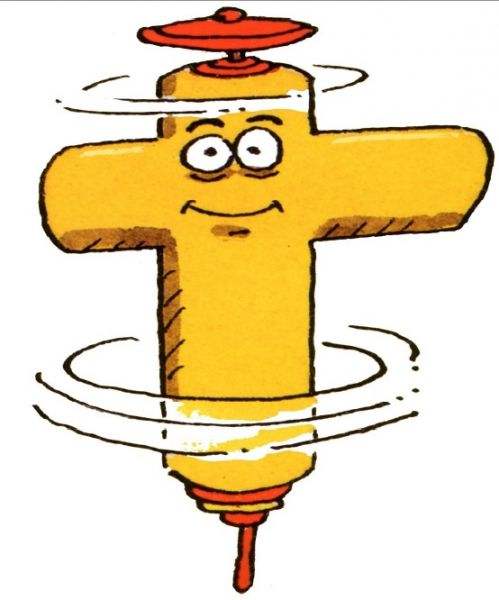 u
t
tunnel
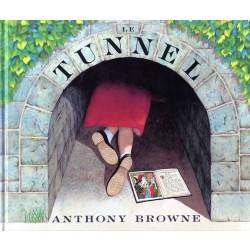 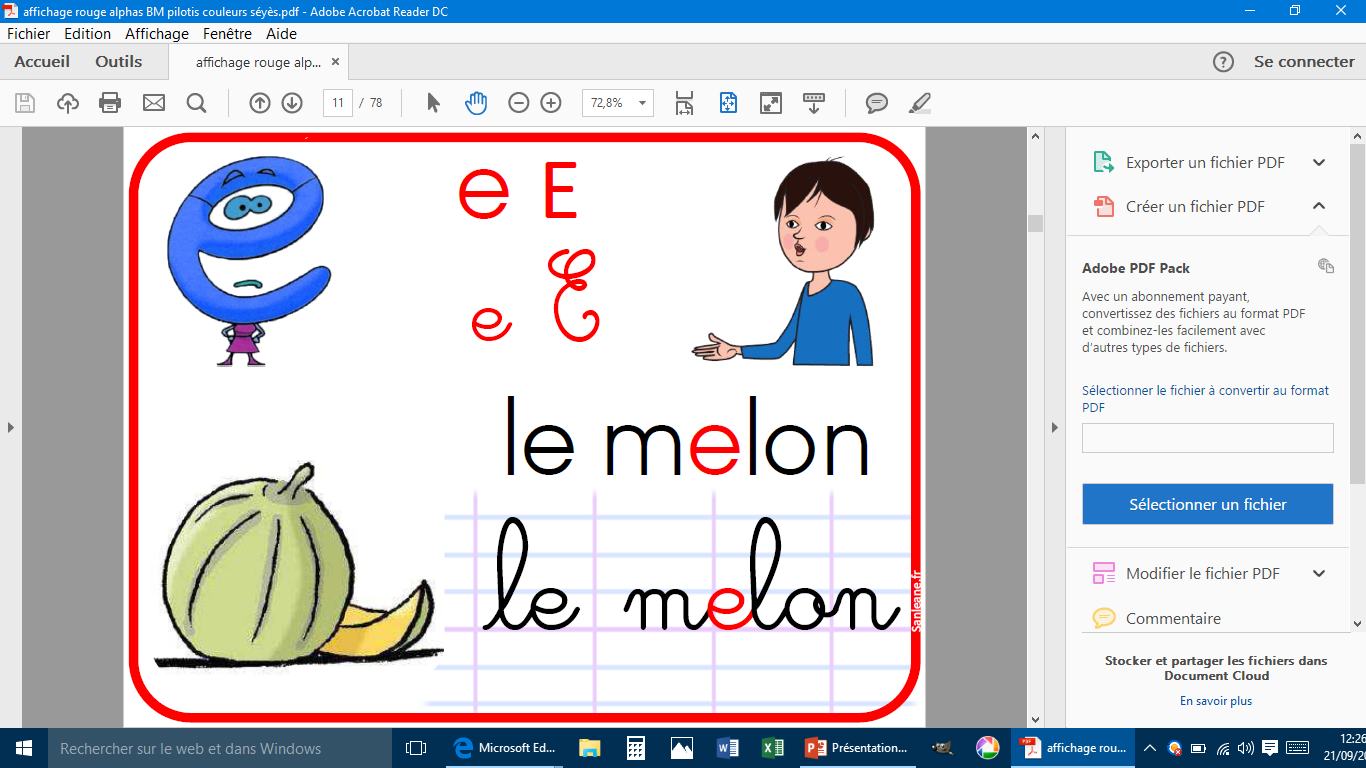 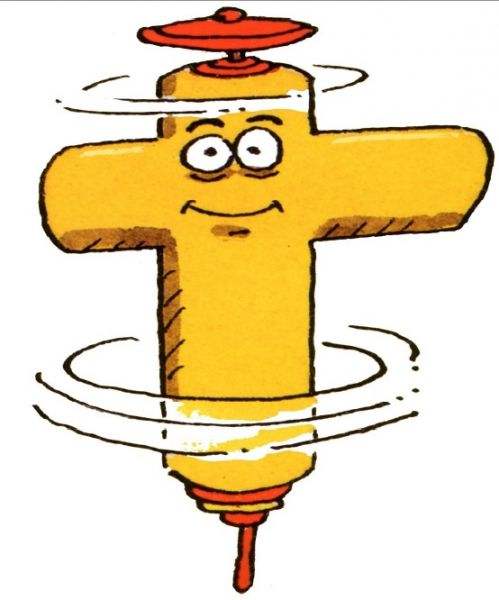 e
t
tenir
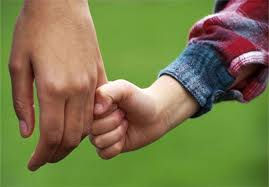 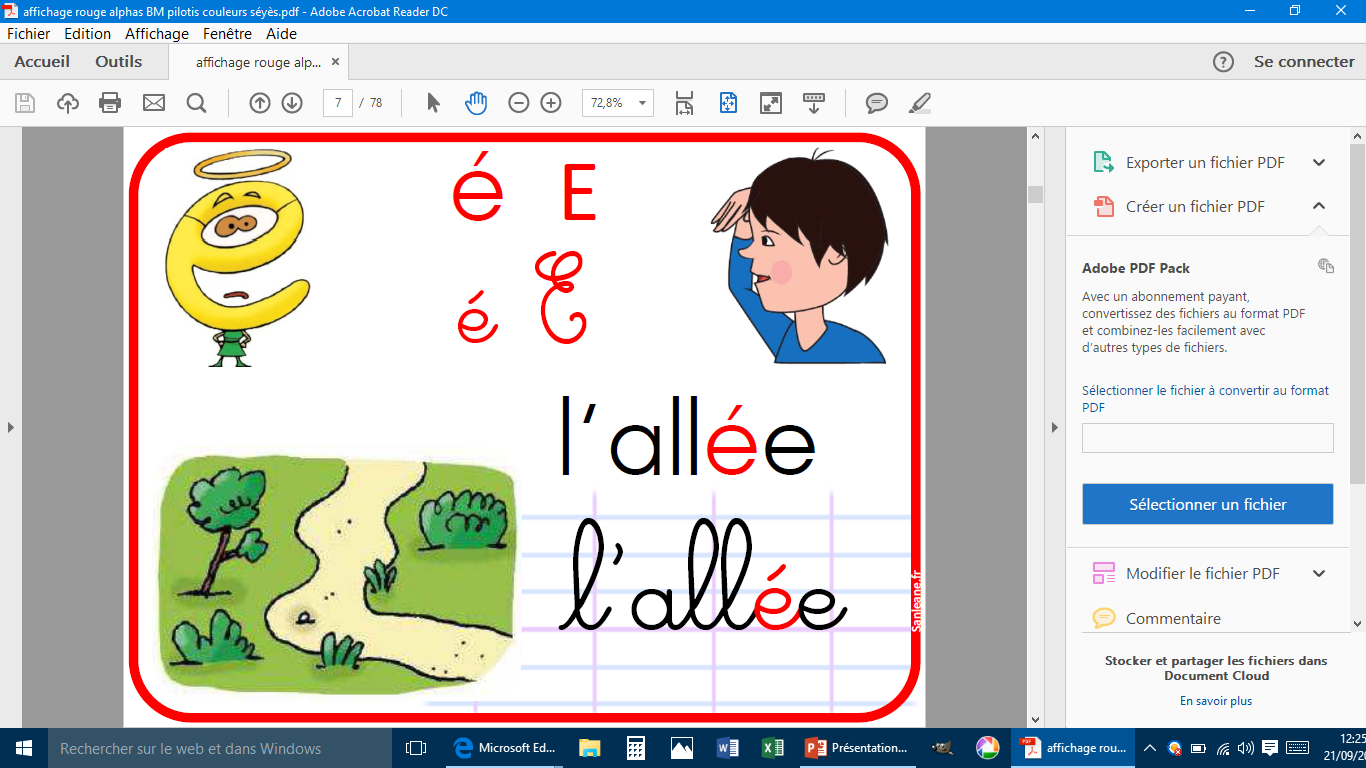 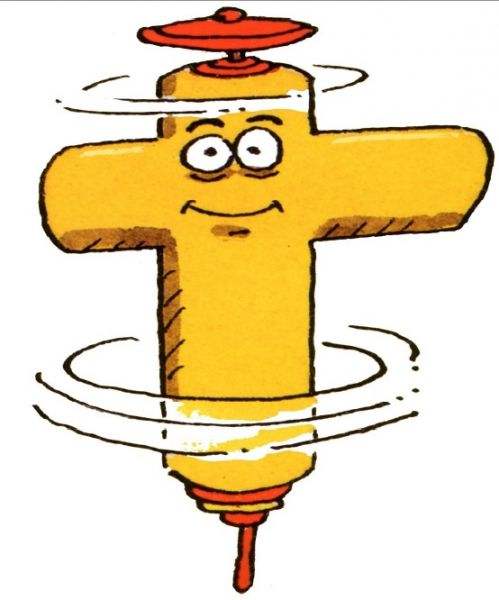 é
t
tétine
le tapis
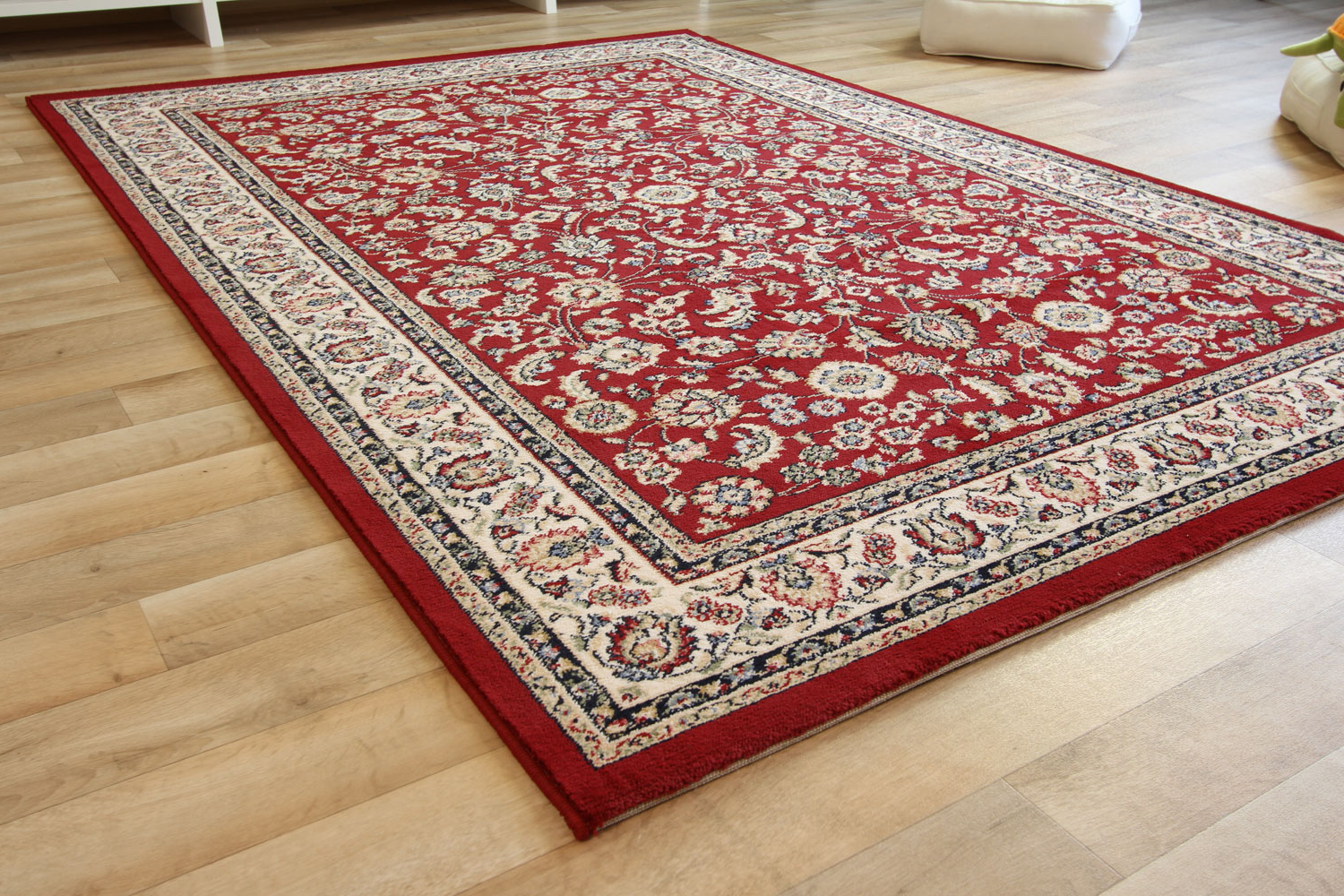 le tutu
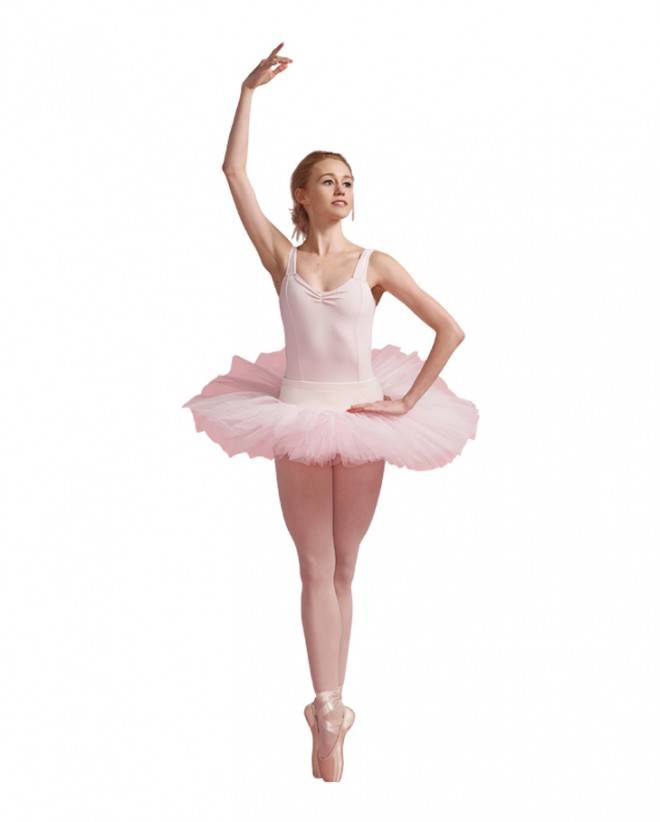 Titi
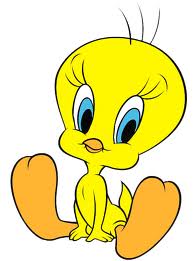 la tulipe
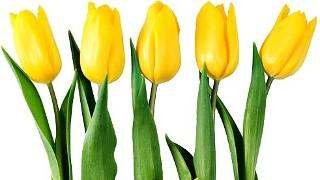 la télé
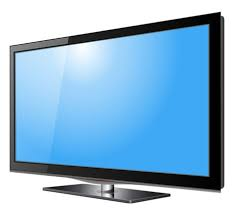 le pirate
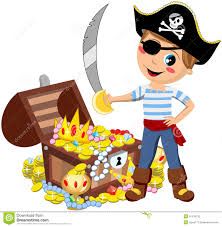 la tarte
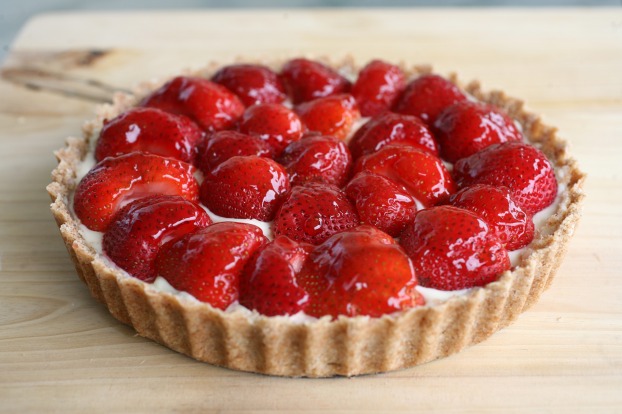 les patates
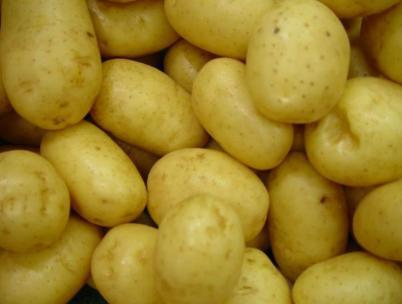 les pâtes
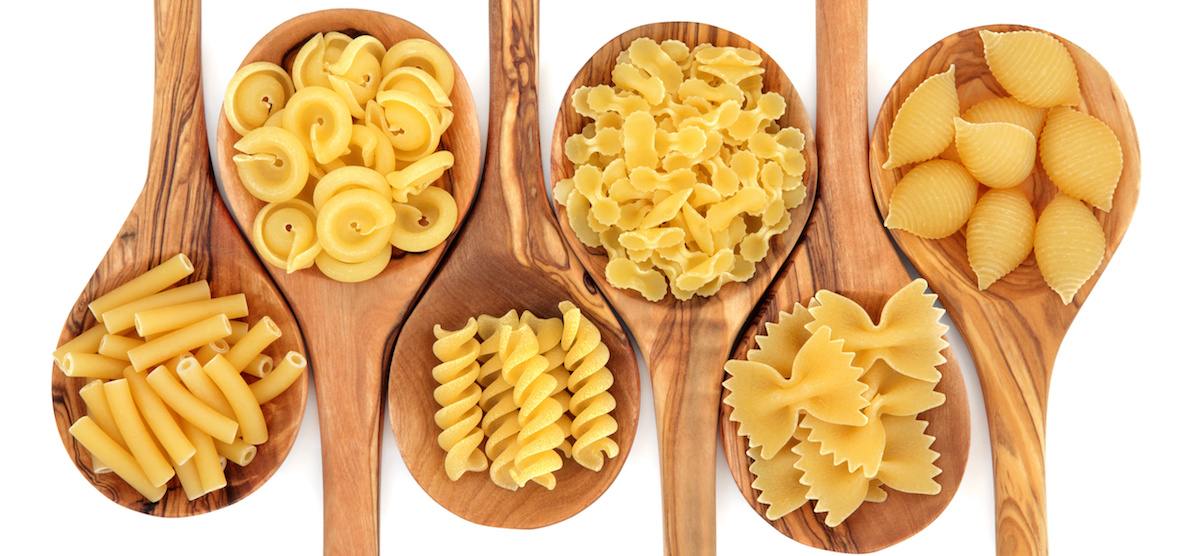 le pilote
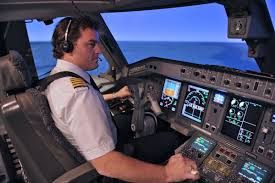 elle pilote
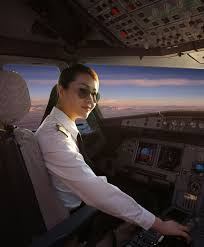 le petit
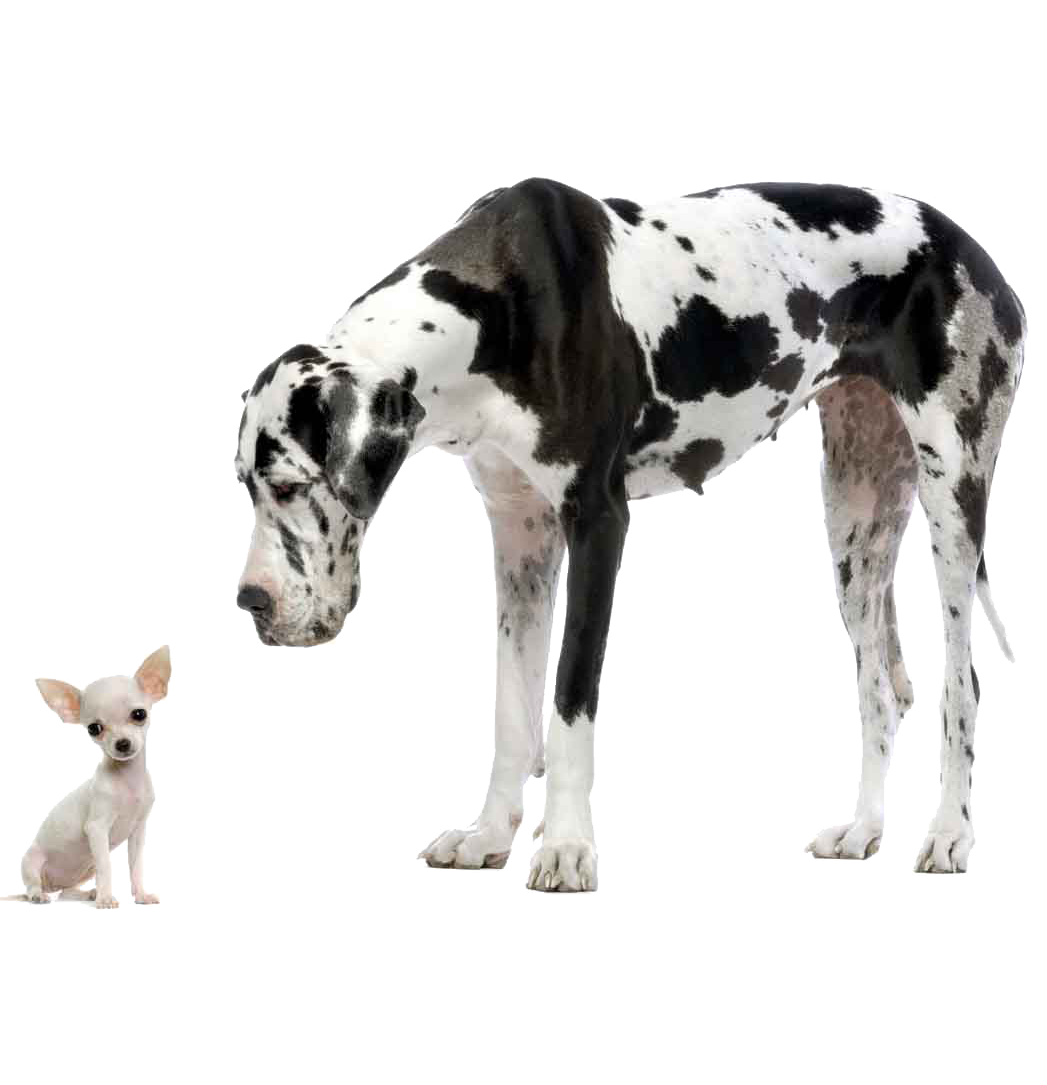 Les pépites
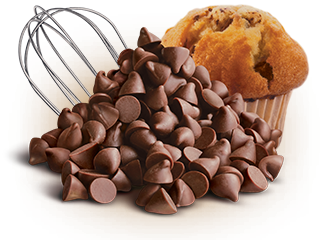 la tirelire
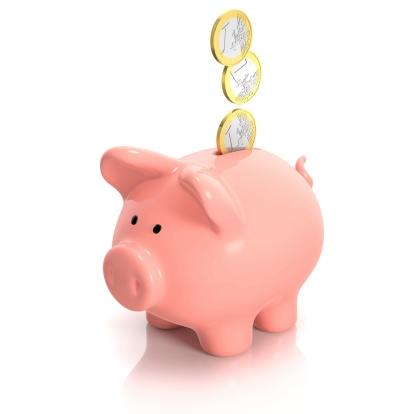